Вписанные и описанные цилиндры (цилиндр и призма)
[Speaker Notes: В режиме слайдов ответы и решения появляются после кликанья мышкой]
Цилиндр, описанный около призмы
Цилиндр называется описанным около призмы, если его основания описаны около оснований призмы. Сама призма называется вписанной в цилиндр.

                         
 





	Ясно, что около призмы можно описать цилиндр тогда и только тогда, когда около её основания можно описать окружность.
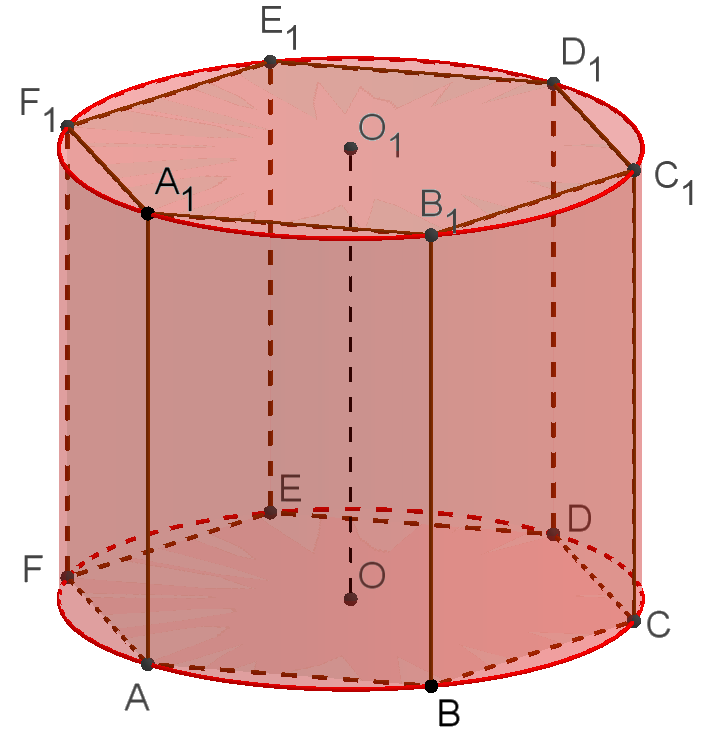 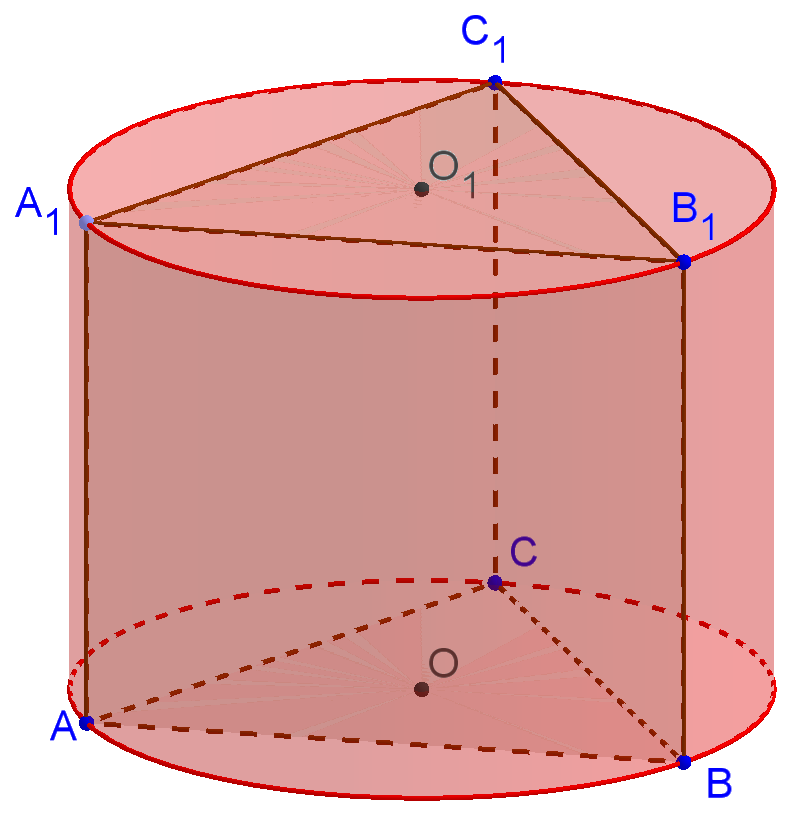 [Speaker Notes: В режиме слайдов ответы и решения появляются после кликанья мышкой]
Для того, чтобы научиться изображать призму, вписанную в цилиндр, нужно научиться изображать ортогональную проекцию двух перпендикулярных диаметров окружности. Такие изображения называются сопряжёнными диаметрами соответствующего эллипса, изображающего окружность.
[Speaker Notes: В режиме слайдов ответы и решения появляются после кликанья мышкой]
Рассмотрим эллипс и диаметр C’D’, являющийся изображением одного из диаметров CD соответствующей окружности. Построим сопряжённый диаметр A’B’. 
	Первый способ. Проведём хорду C1’D1’, параллельную диаметру C’D’. Отметим её середину O1’. Проведём прямую O’O1’. Её точки пересечения с эллипсом обозначим A’ и B’. Отрезок A’B’ будет искомым диаметром, сопряжённым  диаметру C’D’.
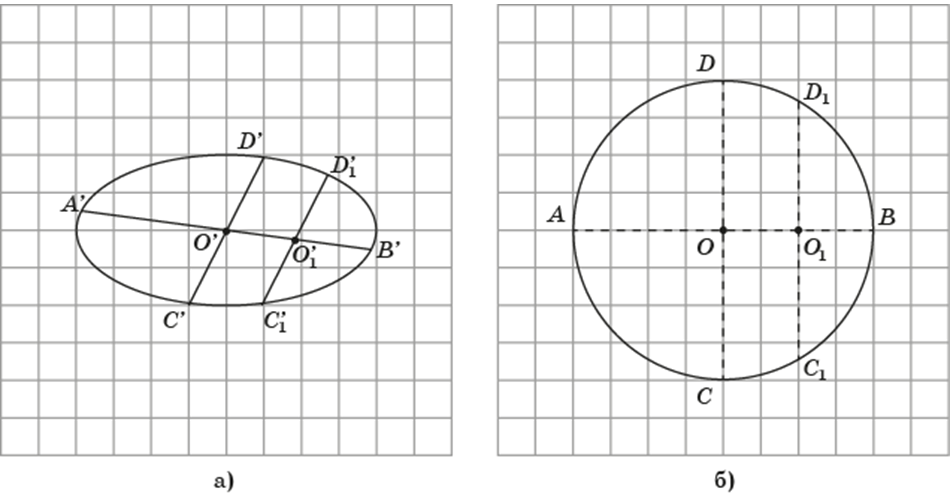 [Speaker Notes: В режиме слайдов ответы и решения появляются после кликанья мышкой]
Второй способ. Проведём касательную к эллипсу, параллельную данному диаметру C’D’. Обозначим B’ точку касания. Через точки O’ и B’ проведём прямую. Обозначим A’ её точку пересечения с эллипсом. Отрезок A’B’ будет искомым диаметром, сопряжённым  диаметру C’D’.
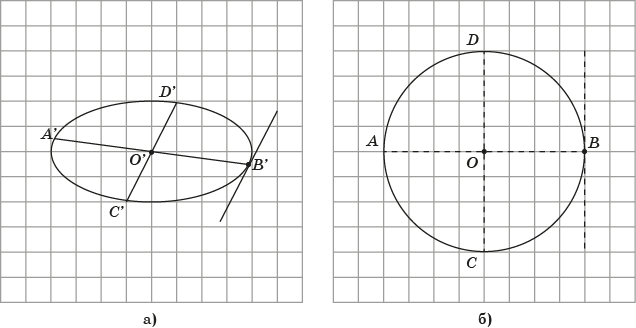 [Speaker Notes: В режиме слайдов ответы и решения появляются после кликанья мышкой]
Изобразите диаметр C’D’ эллипса, сопряжённый диаметру A’B’ .
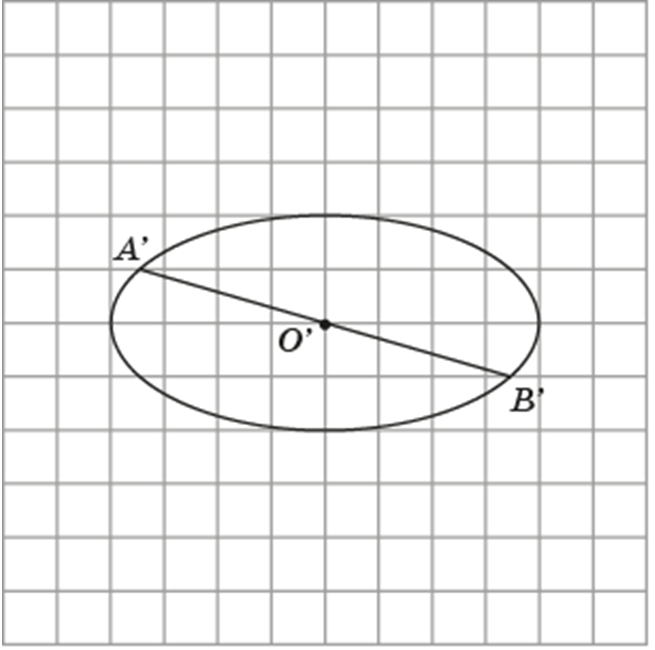 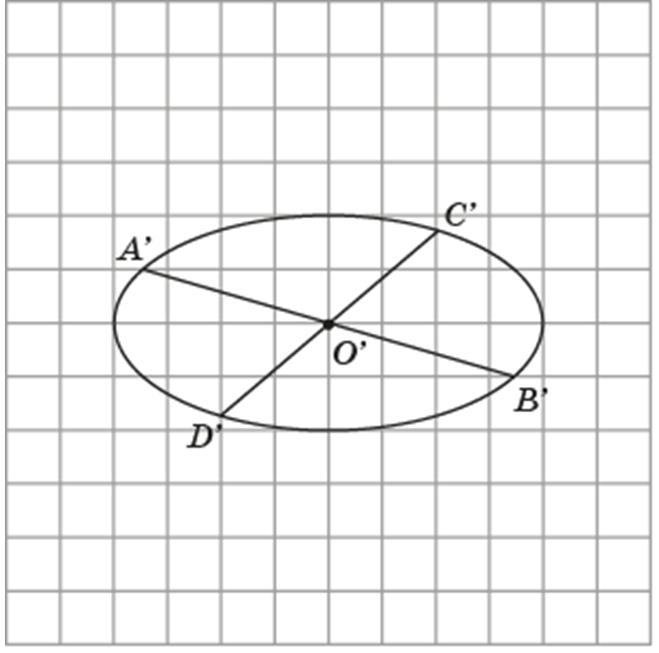 [Speaker Notes: В режиме слайдов ответы и решения появляются после кликанья мышкой]
В качестве примера изобразим правильную треугольную призму, описанную около цилиндра.
Сначала проводим какую-нибудь прямую, касающуюся окружности основания цилиндра.
Затем точку касания и центр основания соединяем отрезком и продолжаем его в отношении 2:1.
Через полученный конец отрезка проводим касательные к основанию цилиндра.
Опускаем треугольник к другому основанию цилиндра.
Рисуем боковые ребра призмы.
Изобразите ортогональную проекцию квадрата, вписанного в окружность, одна из вершин которого изображается данной точкой A’ эллипса, изображающего данную окружность.
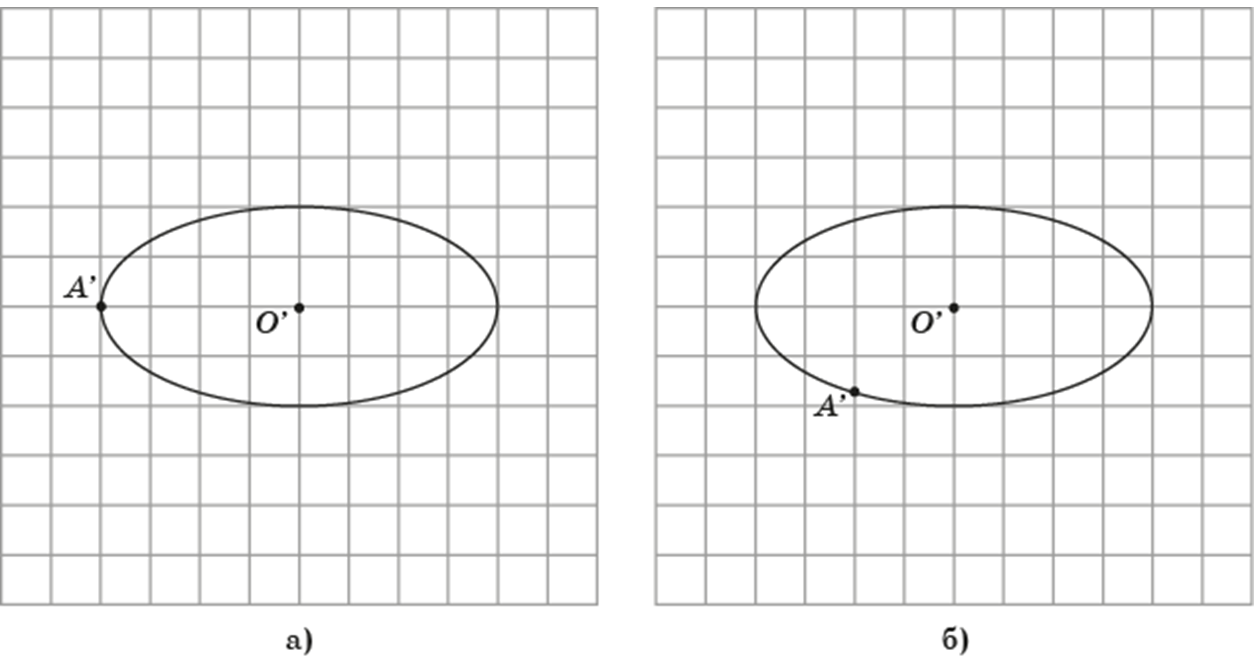 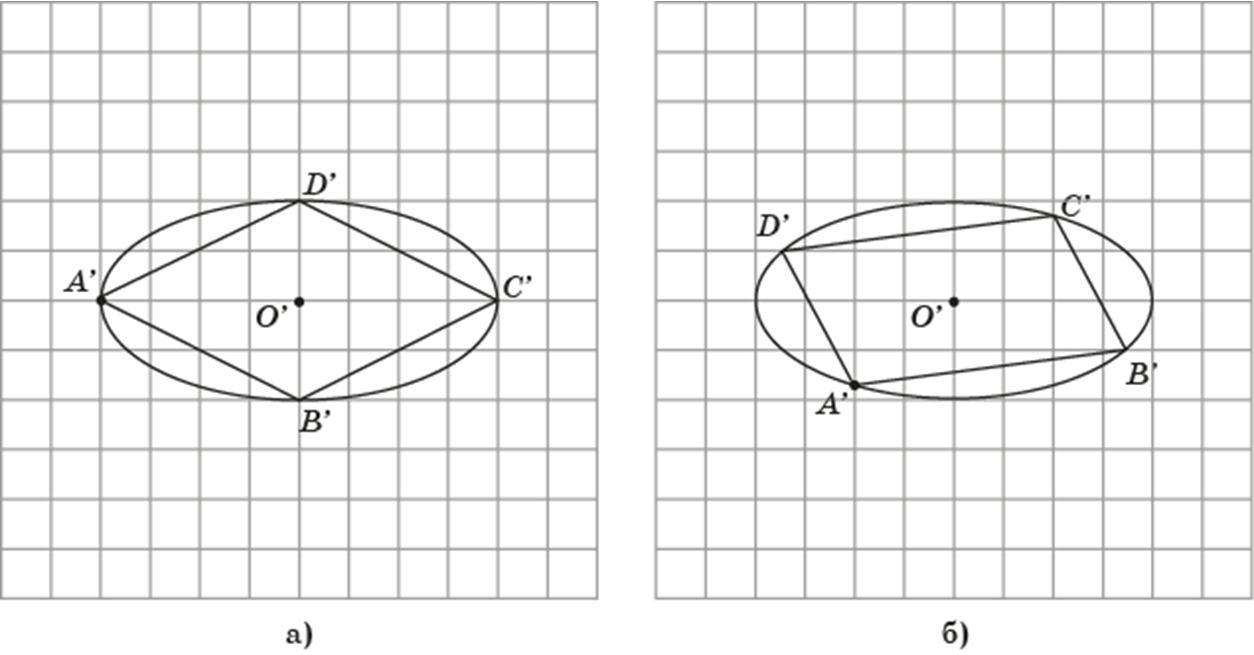 [Speaker Notes: В режиме слайдов ответы и решения появляются после кликанья мышкой]
Изобразите какую-нибудь правильную четырёхугольную призму, вписанную в цилиндр. Используйте рисунок справа.
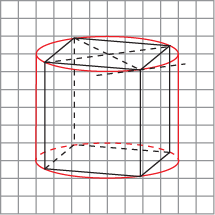 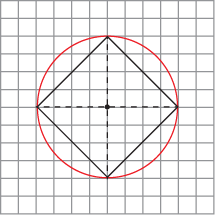 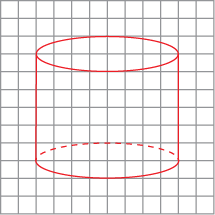 Найдите стороны основания правильной четырёхугольной призмы, вписанной в цилиндр, радиус основания которого равен 1.
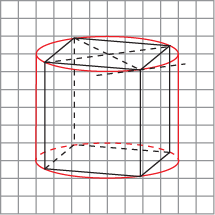 Найдите радиус основания цилиндра, описанного около правильной четырёхугольной призмы, стороны основания которой равны 1.
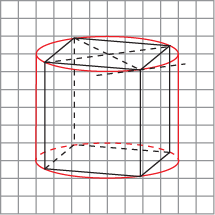 Изобразите ортогональную проекцию правильного треугольника, вписанного в окружность, одна из вершин которого изображается данной точкой C’ эллипса, изображающего данную окружность.
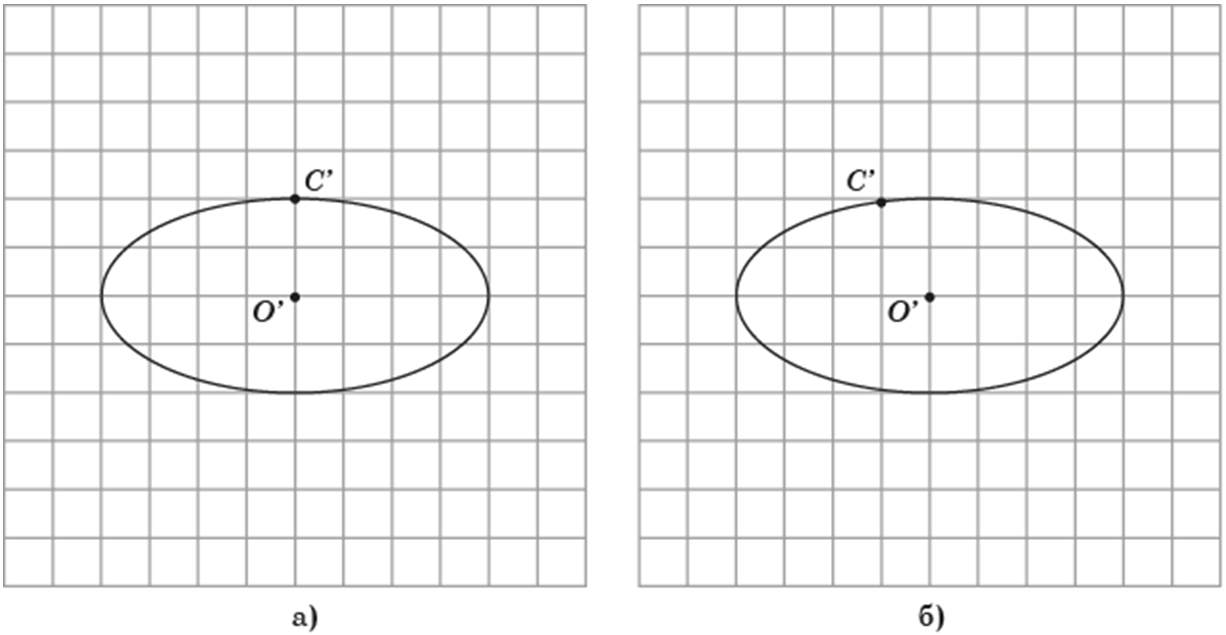 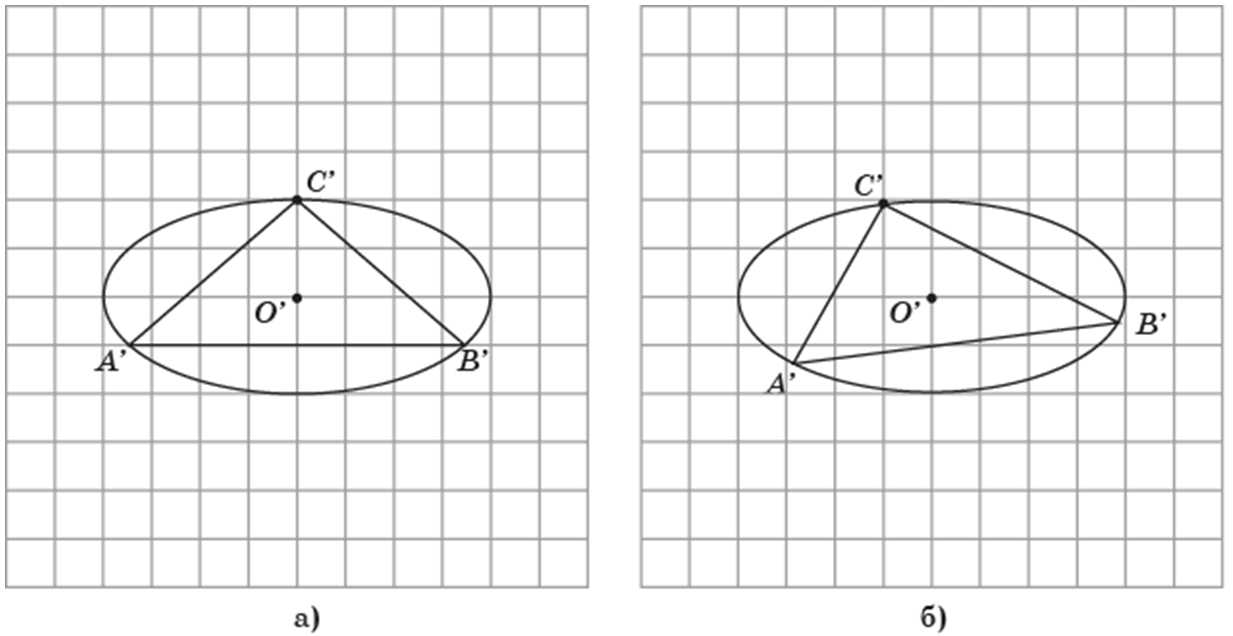 [Speaker Notes: В режиме слайдов ответы и решения появляются после кликанья мышкой]
Изобразите какую-нибудь правильную треугольную призму, вписанную в цилиндр. Используйте рисунок справа.
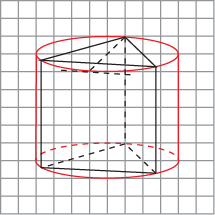 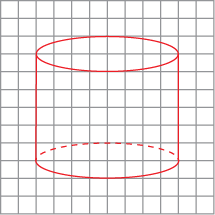 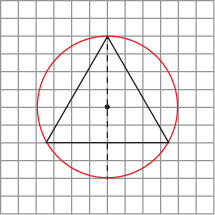 Найдите стороны основания правильной треугольной призмы, вписанной в цилиндр, радиус основания которого равен 1.
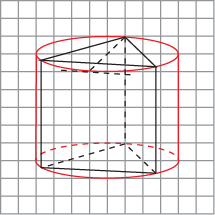 Найдите радиус основания цилиндра, описанного около правильной треугольной призмы, стороны основания которой равны 1.
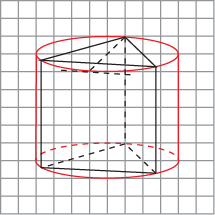 Изобразите ортогональную проекцию правильного шестиугольника, вписанного в окружность, одна из вершин которого изображается данной точкой A’ эллипса, изображающего данную окружность.
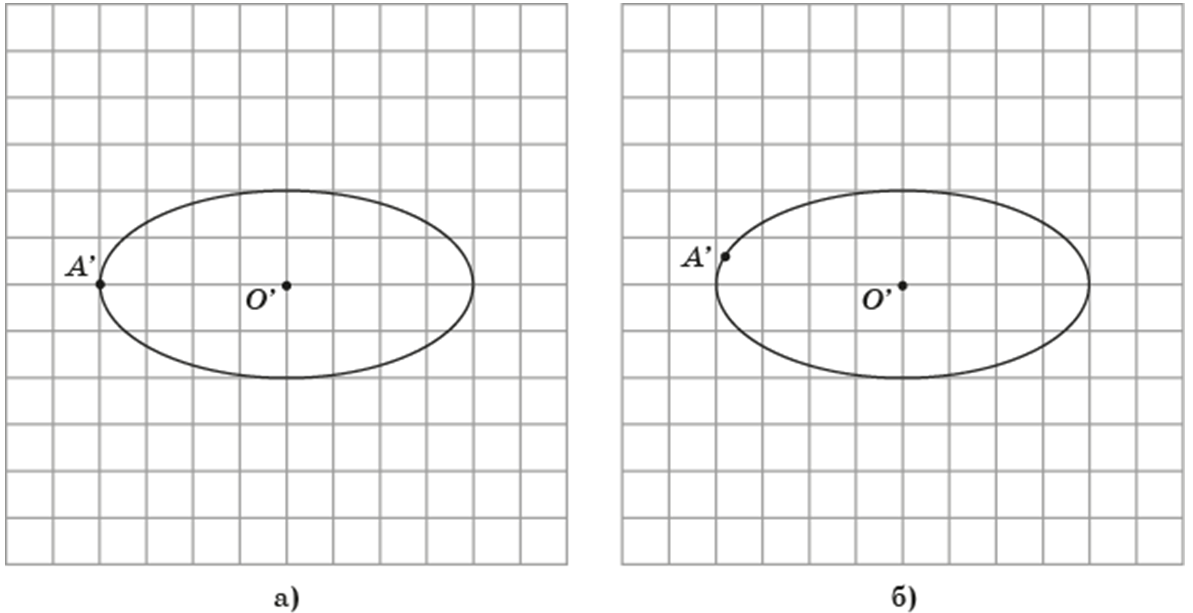 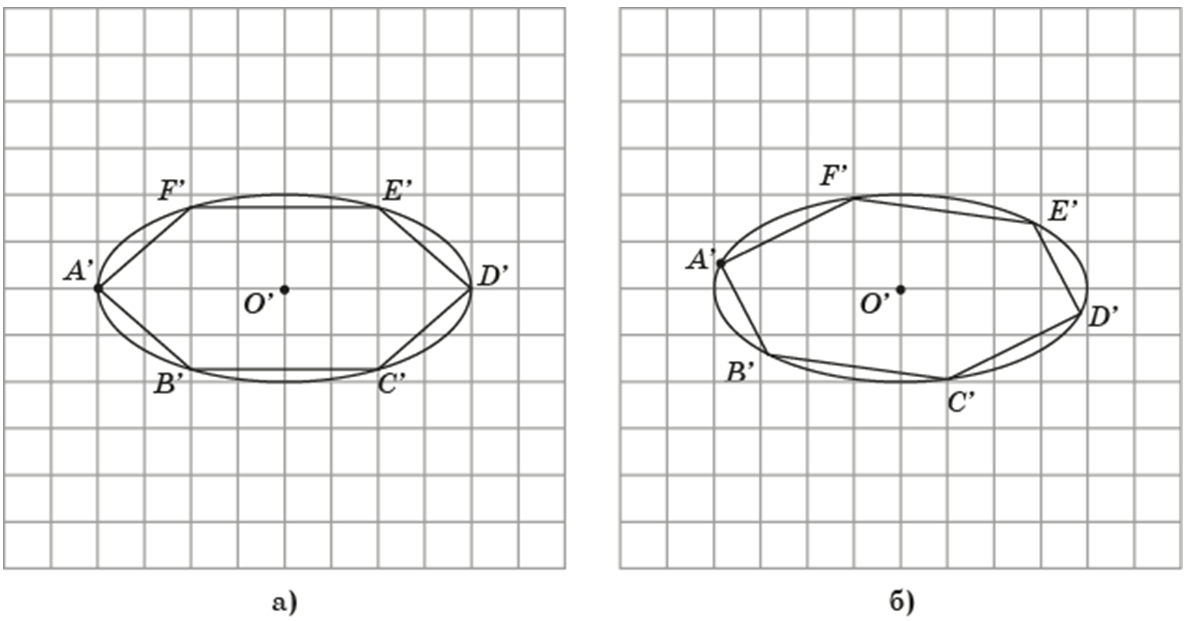 [Speaker Notes: В режиме слайдов ответы и решения появляются после кликанья мышкой]
Изобразите какую-нибудь правильную шестиугольную призму, вписанную в цилиндр. Используйте рисунок справа.
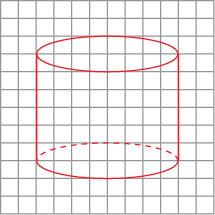 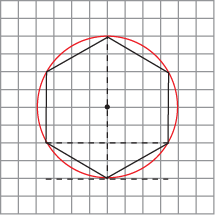 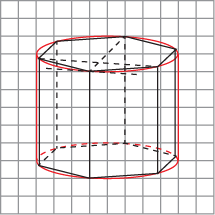 Найдите стороны основания правильной шестиугольной призмы, вписанной в цилиндр, радиус основания которого равен 1.
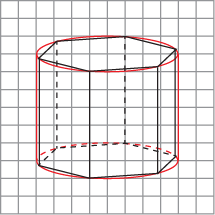 Найдите радиус основания цилиндра, описанного около правильной шестиугольной призмы, стороны основания которой равны 1.
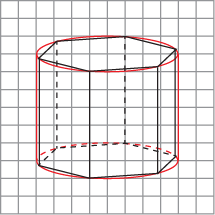 Цилиндр, вписанный в призму
Цилиндр называется вписанным в призму, если его основания вписаны в основания призмы. Сама призма называется описанной около цилиндра.








	Ясно, что в призму можно вписать цилиндр тогда и только тогда, когда в её основание можно вписать окружность.
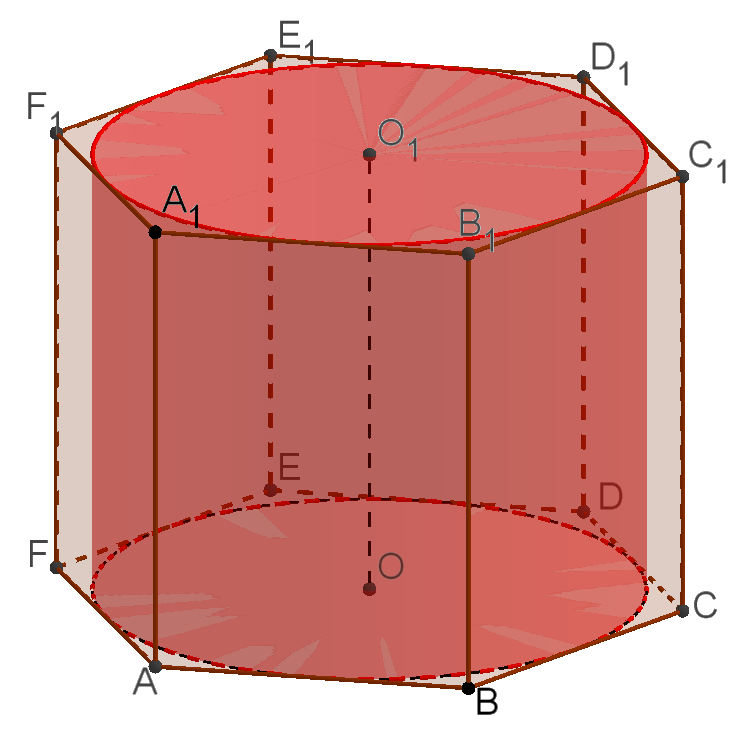 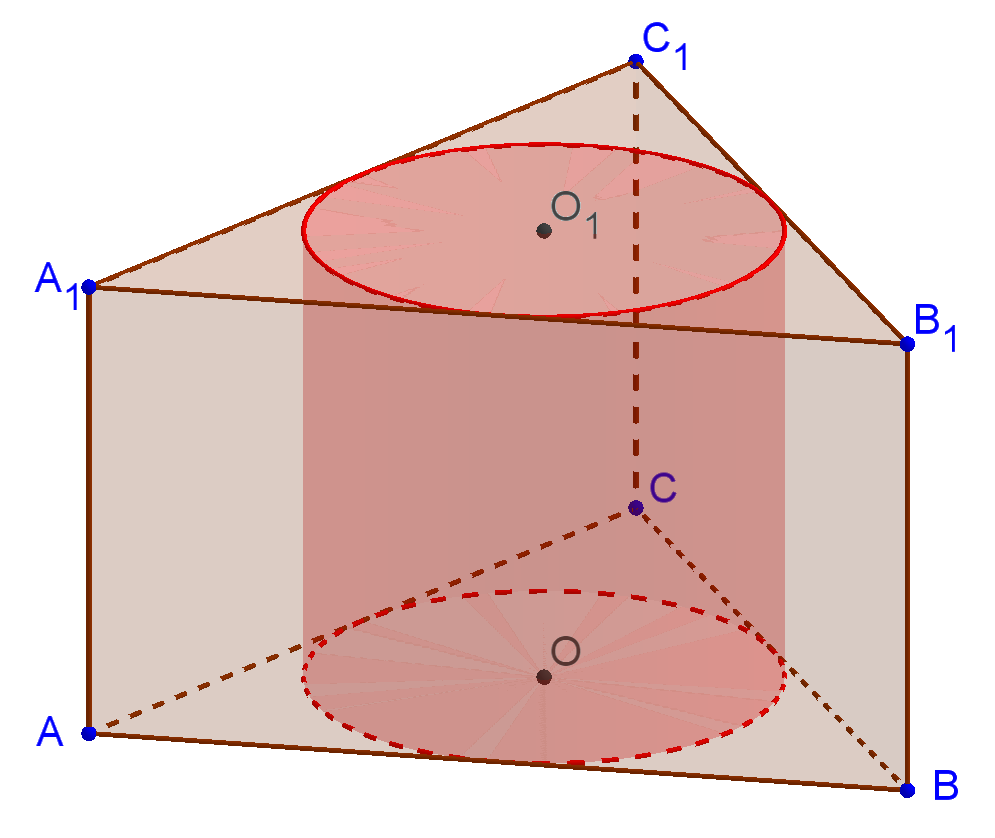 [Speaker Notes: В режиме слайдов ответы и решения появляются после кликанья мышкой]
Можно ли вписать цилиндр в наклонную призму?
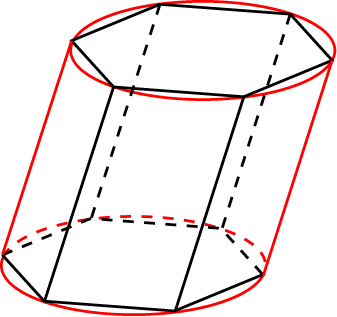 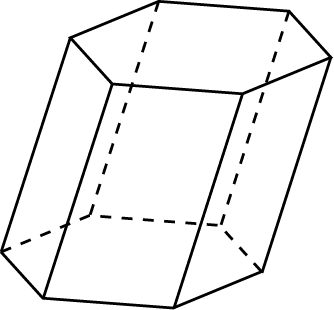 Ответ: Да, наклонный цилиндр.
Изобразите ортогональную проекцию квадрата, описанного около окружности, одна из точек касания которого изображается данной точкой E’ эллипса, изображающего данную окружность.
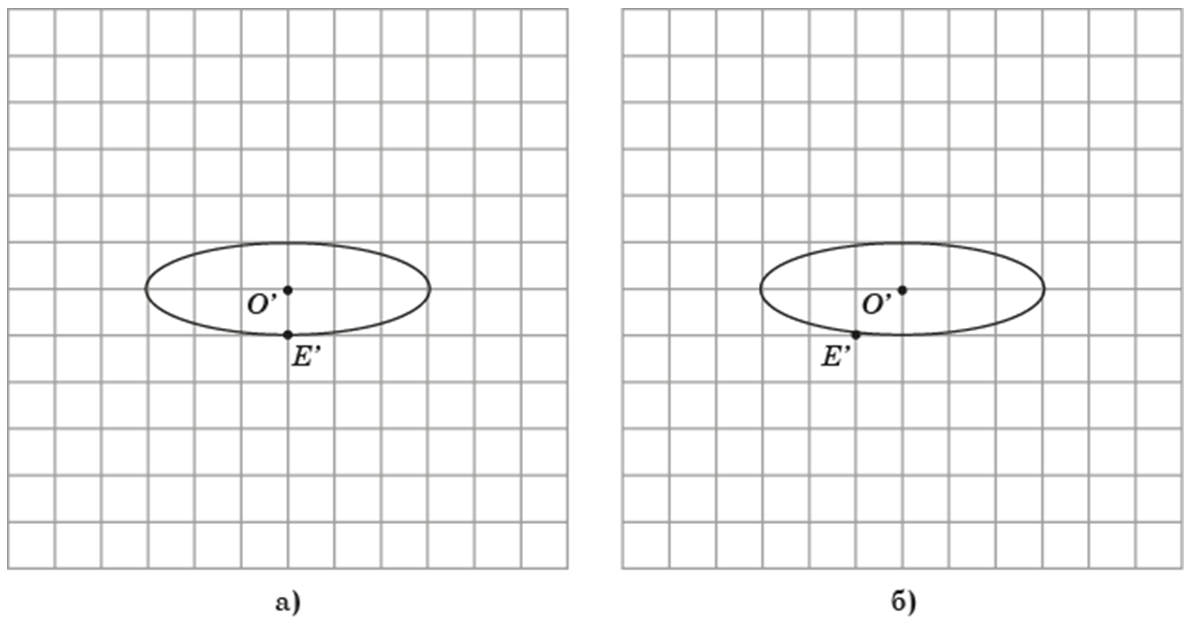 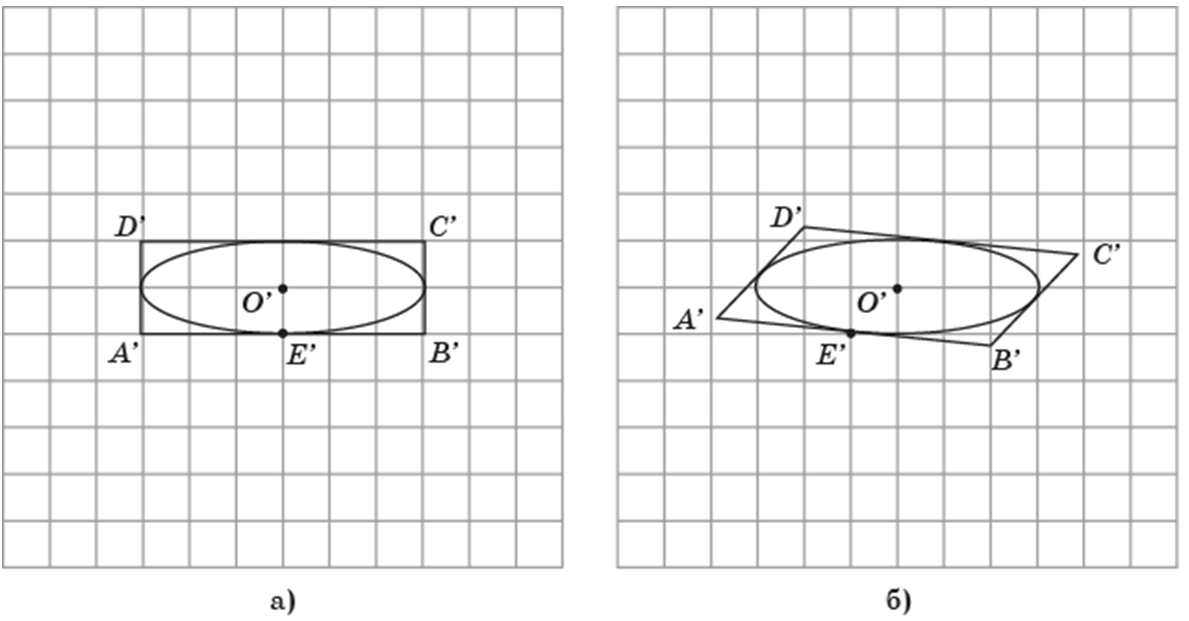 [Speaker Notes: В режиме слайдов ответы и решения появляются после кликанья мышкой]
Изобразите какую-нибудь правильную четырёхугольную призму, описанную около цилиндра. Используйте рисунок справа.
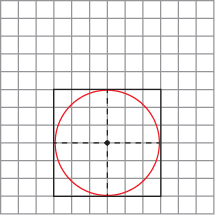 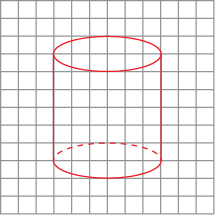 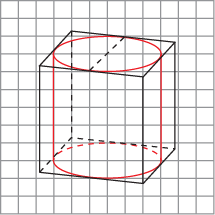 Найдите стороны основания правильной четырёхугольной призмы, описанной около цилиндра, радиус основания которого равен 1.
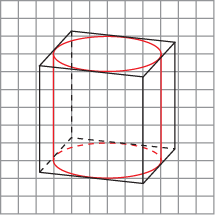 Найдите радиус основания цилиндра, вписанного в правильную четырёхугольную призму, стороны основания которой равны 1.
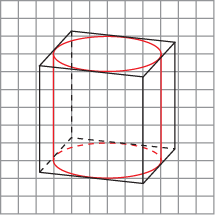 Изобразите ортогональную проекцию правильного треугольника, описанного около окружности, одна из точек касания которого изображается данной точкой D’ эллипса, изображающего данную окружность.
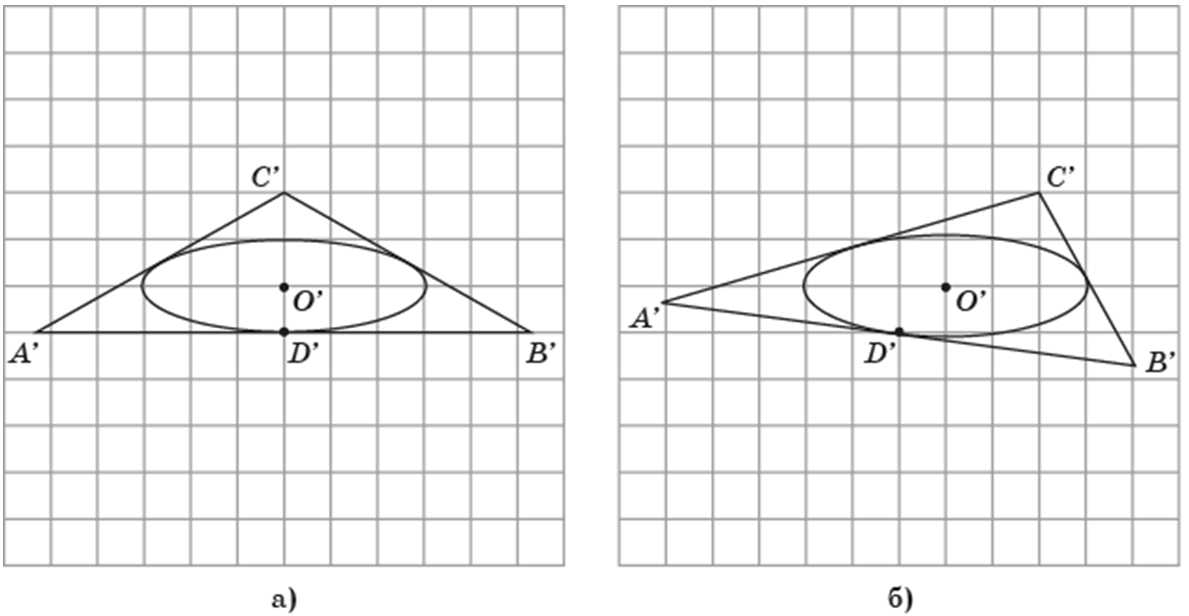 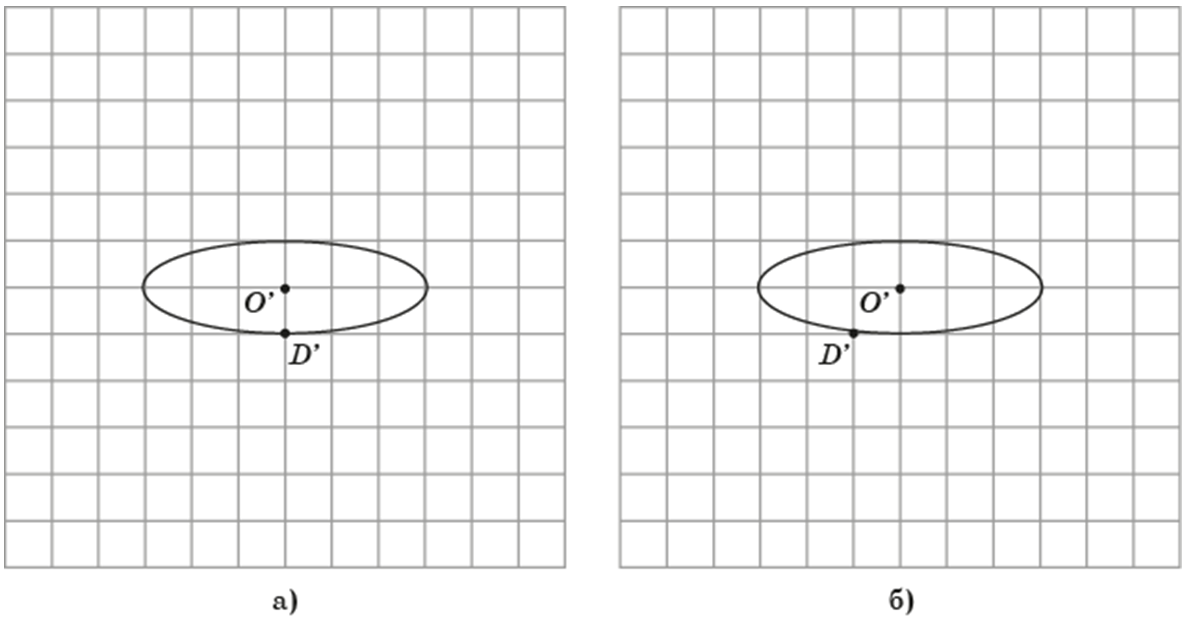 [Speaker Notes: В режиме слайдов ответы и решения появляются после кликанья мышкой]
Изобразите какую-нибудь правильную треугольную призму, описанную около цилиндра. Используйте рисунок справа.
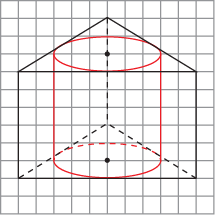 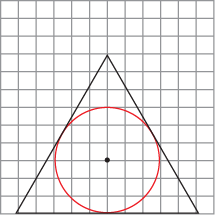 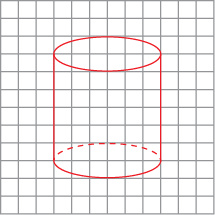 Найдите радиус основания цилиндра, вписанного в правильную треугольную призму, стороны основания которой равны 1.
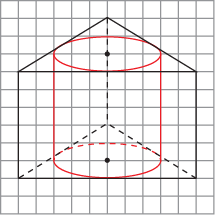 Найдите стороны основания правильной треугольной призмы, описанной около цилиндра, радиус основания которого равен 1.
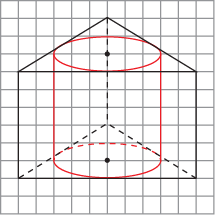 Найдите радиус основания цилиндра, вписанного в треугольную призму, основанием которой является прямоугольный треугольник с катетами, равными 3 и 4.
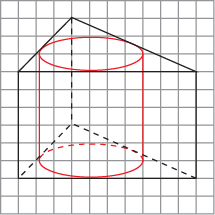 Изобразите ортогональную проекцию правильного шестиугольника, описанного около окружности, одна из точек касания которого изображается данной точкой G’ эллипса, изображающего данную окружность.
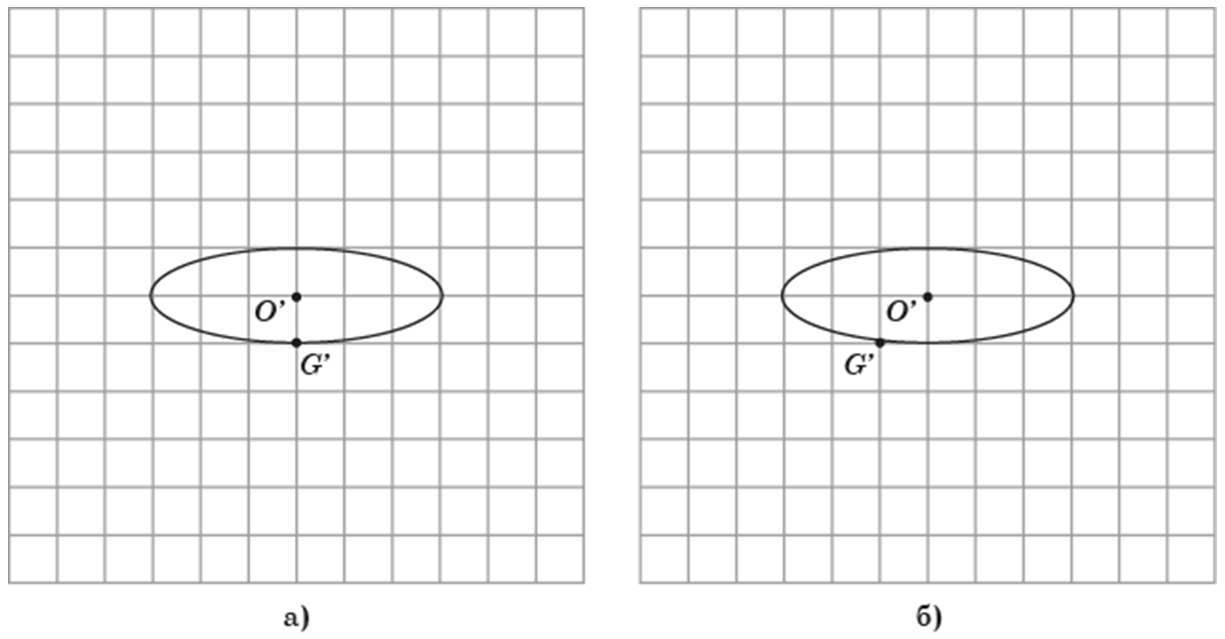 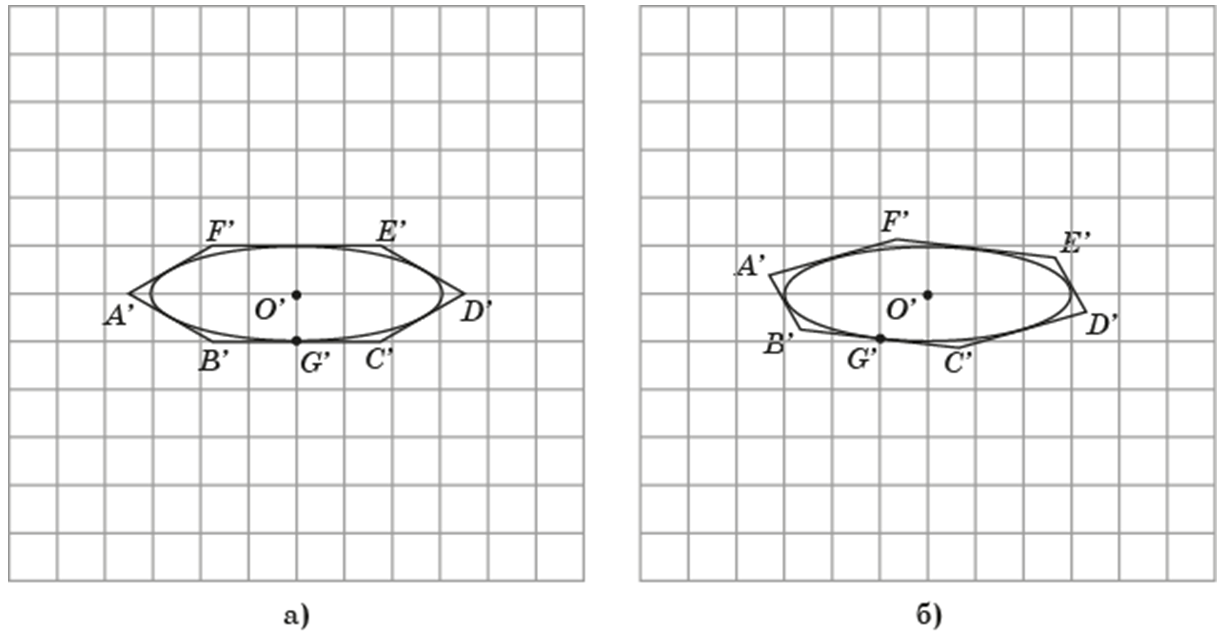 [Speaker Notes: В режиме слайдов ответы и решения появляются после кликанья мышкой]
Изобразите какую-нибудь правильную шестиугольную призму, описанную около цилиндра так, чтобы сторона основания призмы касалась основания цилиндра в данной точке. Найдите стороны основания этой призмы, если радиус основания цилиндра равен 4.
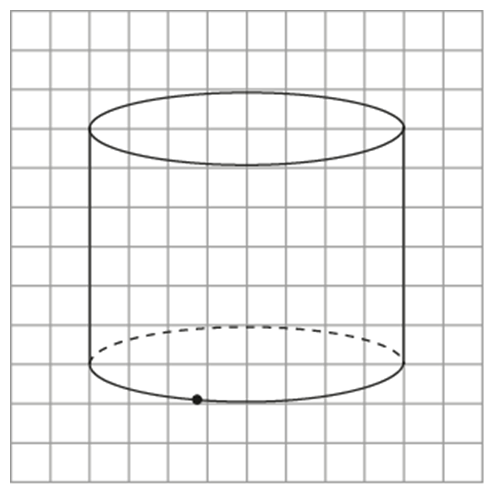 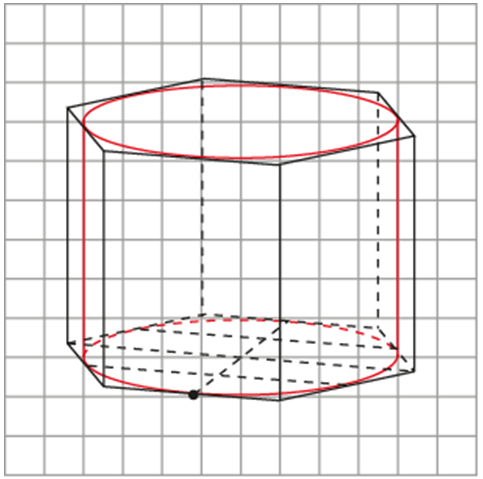 Ответ. 4
[Speaker Notes: В режиме слайдов ответы и решения появляются после кликанья мышкой]
Изобразите цилиндр, вписанный в правильную шестиугольную призму. Найдите радиус основания этого цилиндра, если стороны основания призмы равны 4.
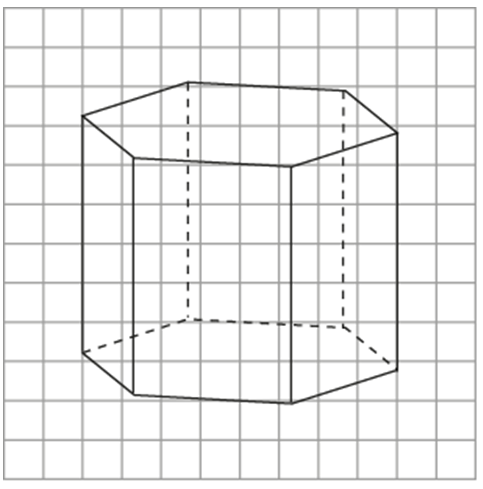 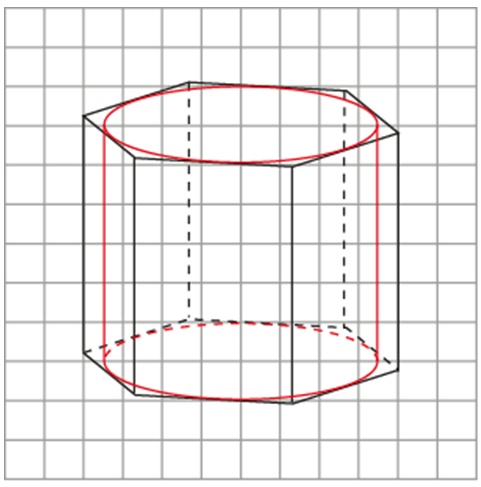 Ответ. 4
[Speaker Notes: В режиме слайдов ответы и решения появляются после кликанья мышкой]
Ответ:
В правильную шестиугольную призму, со стороной основания 1, вписан цилиндр. Найдите радиус окружности основания этого цилиндра.
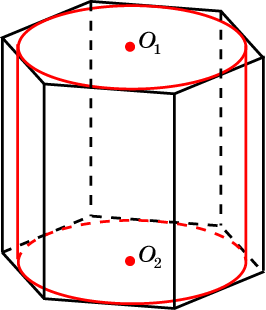